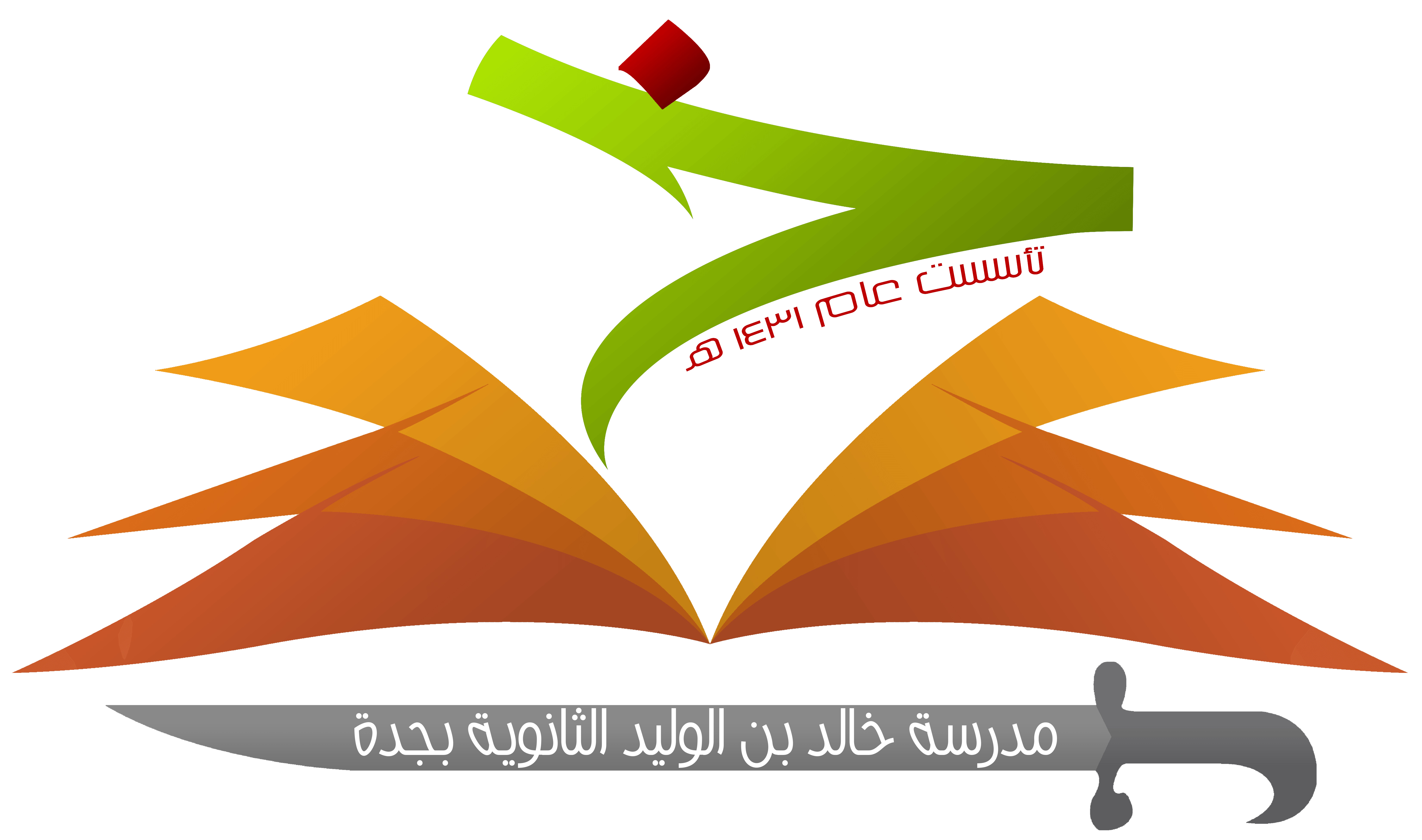 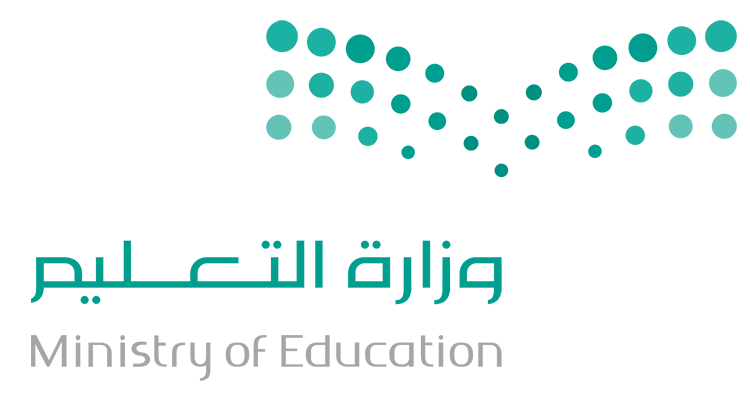 تفسير سورة الفاتحة
الوحدة: الثانية (سورة الفاتحة)
الصفحة: 
45
معلم المادة:
 أستاذ أحمد جمعان الغامدي
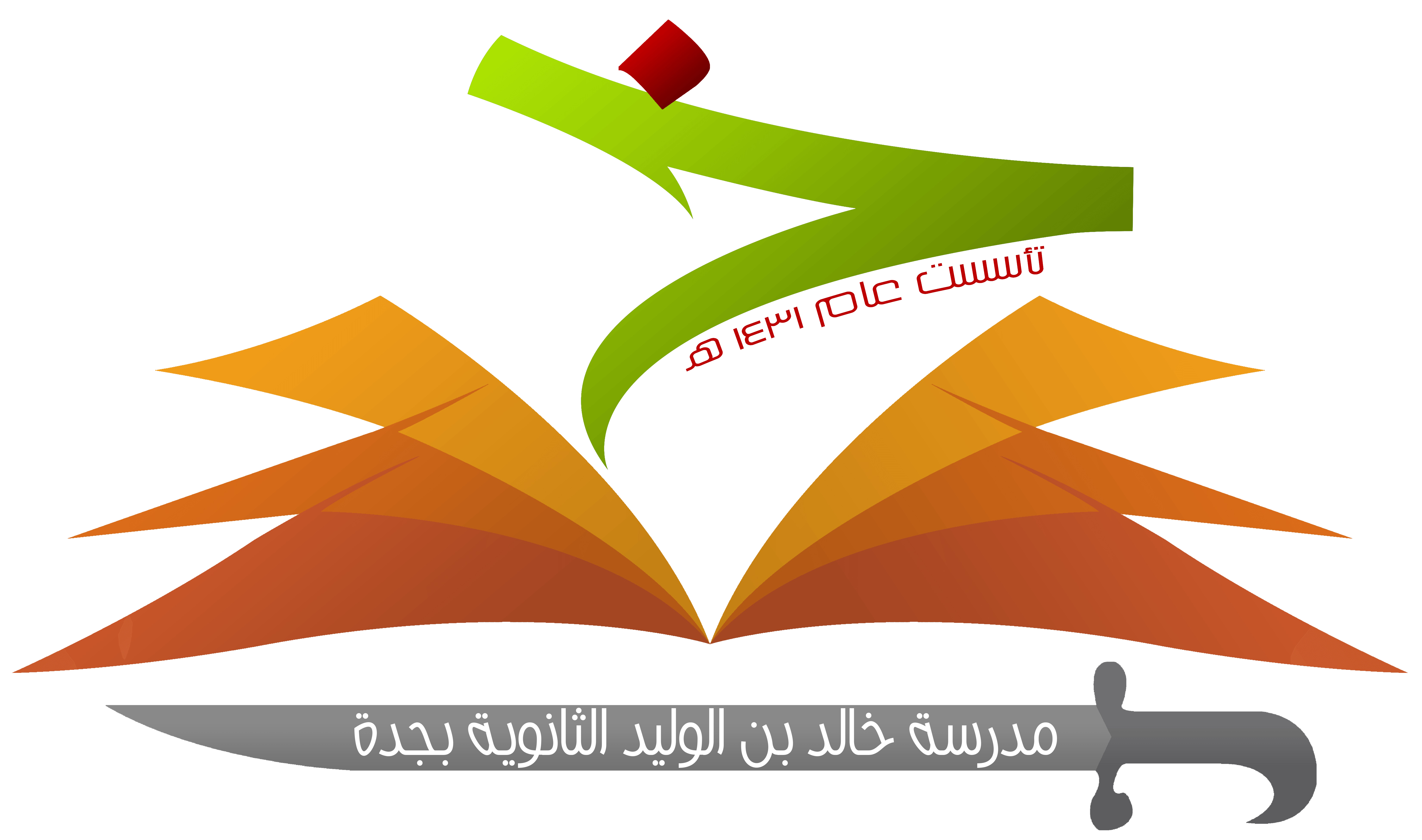 مقطع فيديو:
مراجعة للدرس السابق
تفسير الآيات
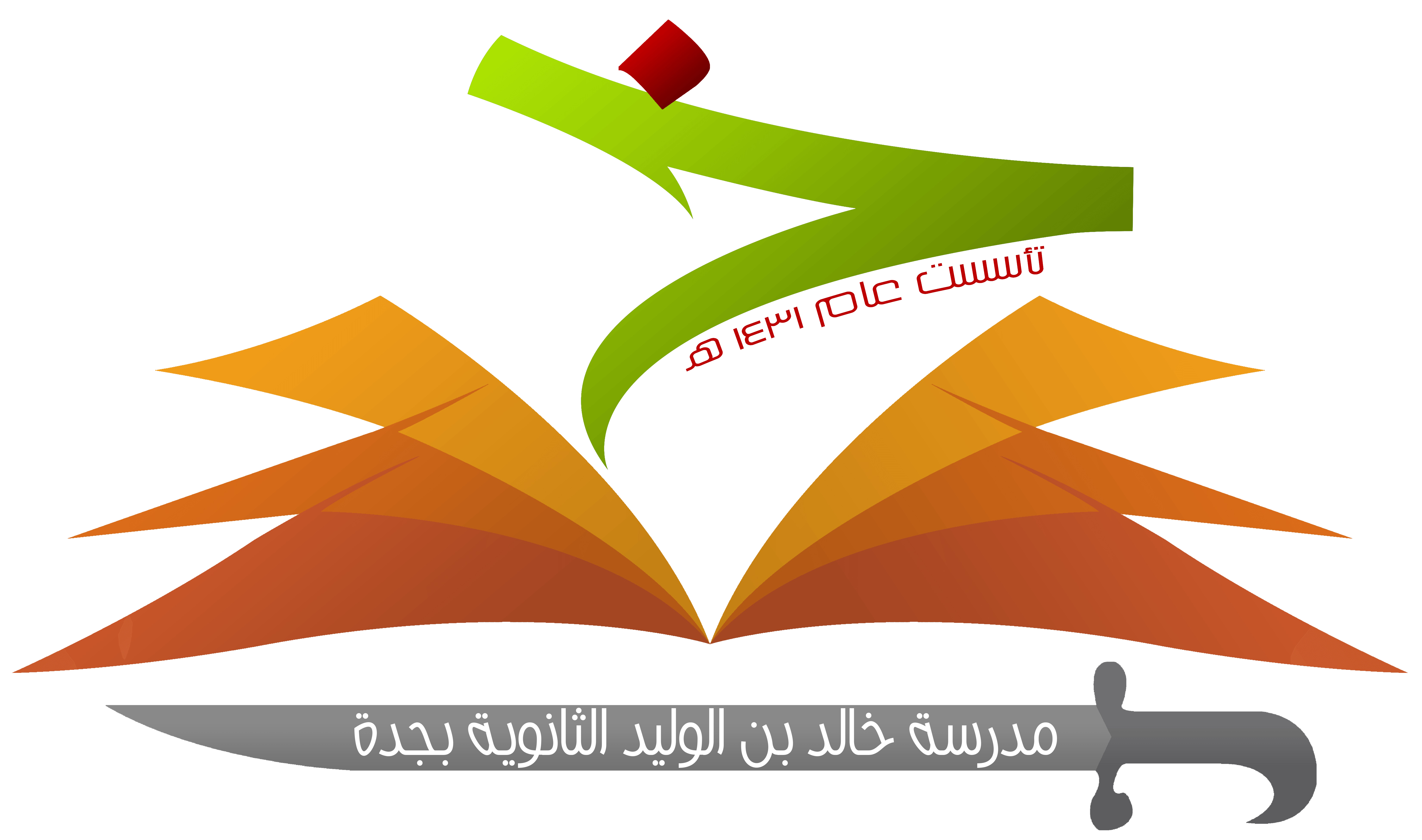 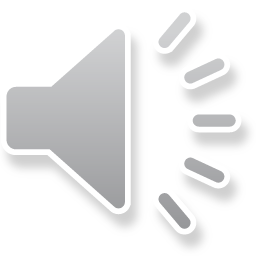 تفسير سورة الفاتحة
الثناء بالجميل، والمدح بالكمال مع المحبة والتعظيم ثابت لله دون خلقه
اسمان مشتقان من الرحمة على وجه المبالغة
جمع عالم، وهو كل ما سوى الله، كعالم الإنس، وعالم الجن، وعالم النبات
هم كل من يعبد الله على جهل وضلال
جنبنا طريق من غضبت عليهم ومن عنده علم بالحق فأعرض عنه
أي نطلب العون منك وحدك
بِسْمِ اللَّهِ الرَّحْمَنِ الرَّحِيمِ ﴿1﴾ الْحَمْدُ لِلَّهِ رَبِّ الْعَالَمِينَ ﴿2﴾ الرَّحْمَنِ الرَّحِيمِ ﴿3﴾ مَالِكِ يَوْمِ الدِّينِ ﴿4﴾ إِيَّاكَ نَعْبُدُ وَإِيَّاكَ نَسْتَعِينُ ﴿5﴾ اهْدِنَا الصِّرَاطَ الْمُسْتَقِيمَ ﴿6﴾ صِرَاطَ الَّذِينَ أَنْعَمْتَ عَلَيْهِمْ غَيْرِ الْمَغْضُوبِ عَلَيْهِمْ وَلَا الضَّالِّينَ ﴿7﴾
الْحَمْدُ لِلَّهِ
الْعَالَمِينَ
وَإِيَّاكَ 
نَسْتَعِينُ
الرَّحْمَنِ الرَّحِيمِ
وَلَا الضَّالِّينَ
غَيْرِ الْمَغْضُوبِ عَلَيْهِمْ
معاني الكلمات
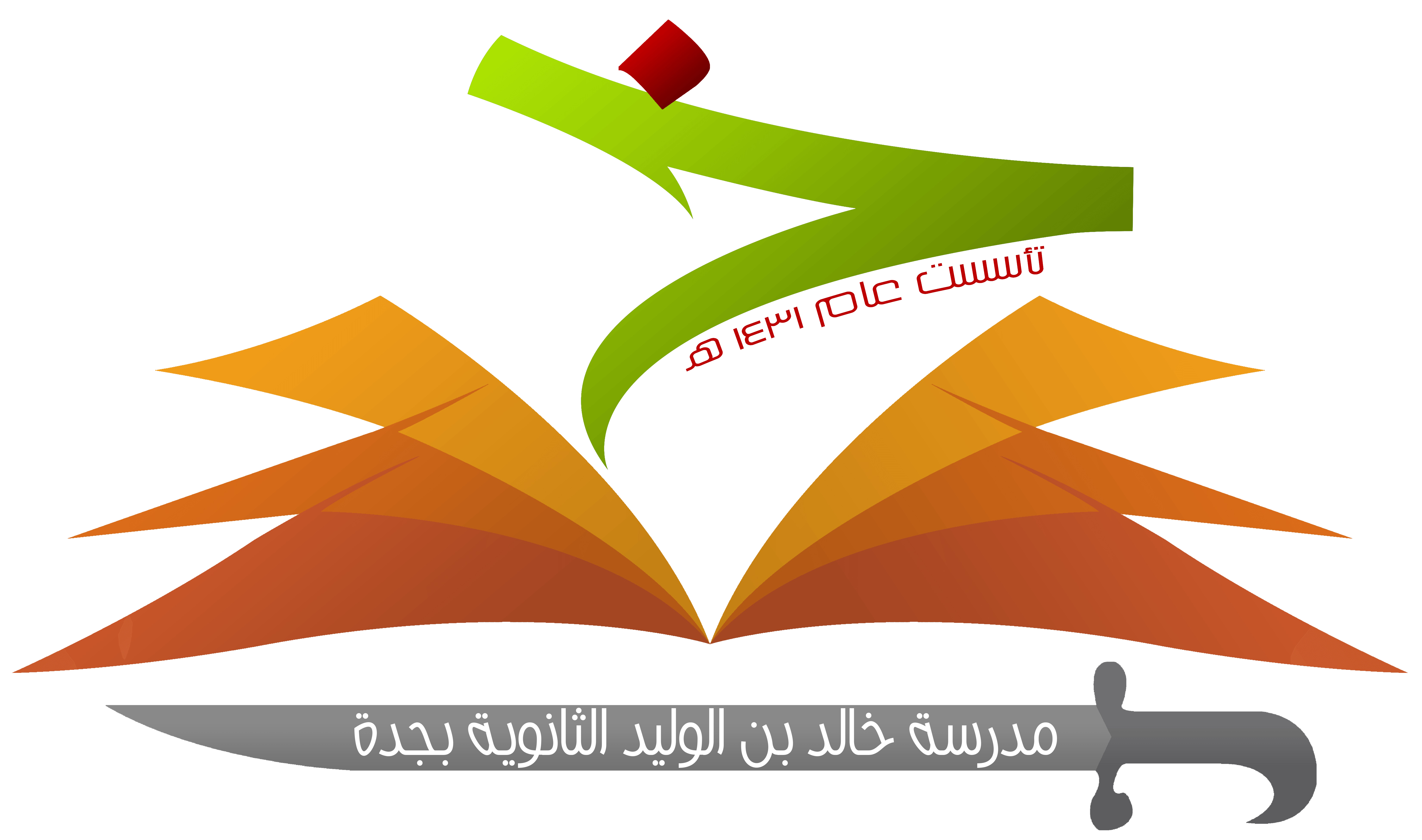 معاني
الكلمات
فوائد وأحكام
فوائد وأحكام
أن الله تعالى هو الموصف بالرحمة البالغة، فعلى المسلم أن يقوي صلته بربه بطاعته وحسن عبادته، والبعد عن أسباب سخطه.
5
2
4
3
1
أن كلمة (الرب) تطلق في اللغة على السيد وعلى المربي، كما ترد مضافة أيضاً فيقال: رب الدار، أما إذا وردت معرفة بالألف واللام فلا تكون إلا لله تعالى.
إثبات صفة الرحمن لله تعالى، وأن ﴿ الرَّحْمَنِ ﴾ أبلغ من ﴿ الرَّحِيمِ ﴾ لأن الرحمن ذو الرحمة الشاملة لجميع الخلق في الدنيا، وللمؤمنين في الآخرة، والرحيم ذو الرحمة الخاصة بالمؤمنين يوم القيامة.
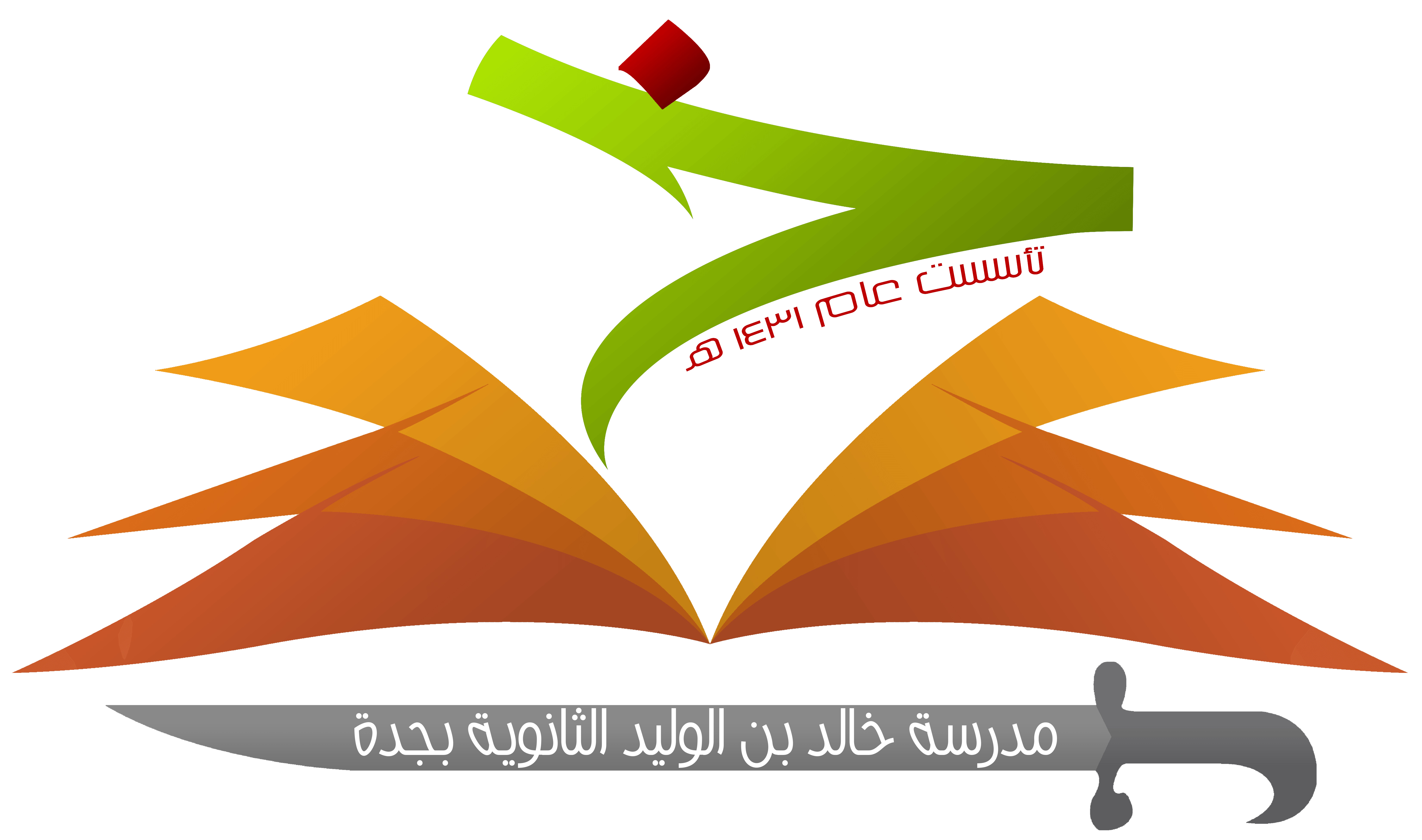 أن تخصيص الملك بيوم الدين في قوله تعالى: ﴿ مَالِكِ يَوْمِ الدِّينِ ﴾ لا ينفعه عما عداه لأنه سبحانه أخبر قبل ذلك رب العالمين.
في قوله: ﴿ إِيَّاكَ نَعْبُدُ ﴾ إعلام بصريح الدين، والغاية من الخلق بما جاء 
به الإسلام من إفراد العباد لله وحده لا شريك له، والبراءة من عبادة ما سواه.
فوائد وأحكام
لفظ العبادة يتضمن كمال الذل له سبحانه مع كمال الحب، فعلى المسلم أن يلتزم أمر ربه بفعل الطاعات، والبعد عن المعاصي التي تحجب القلب، وتضعف المحبة لينال الأجر والثواب، كما قال تعالى:
7
6
8
﴿ وَمَن يَتَّقِ اللَّهَ يُكَفِّرْ عَنْهُ سَيِّئَاتِهِ وَيُعْظِمْ لَهُ أَجْرًا ﴾
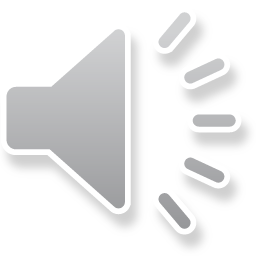 الدين المقبول عن الله هو الإسلام، وأما غيره من الأديان السماوية الأخرى فقد نسخت بعد بعثة محمد صلى الله عليه وسلم، كما قال تعالى:
﴿ وَمَن يَبْتَغِ غَيْرَ الْإِسْلَامِ دِينًا فَلَن يُقْبَلَ مِنْهُ وَهُوَ فِي الْآخِرَةِ مِنَ الْخَاسِرِينَ ﴾
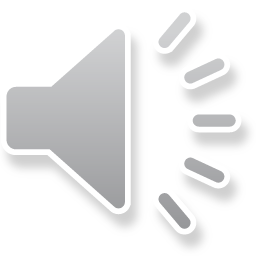 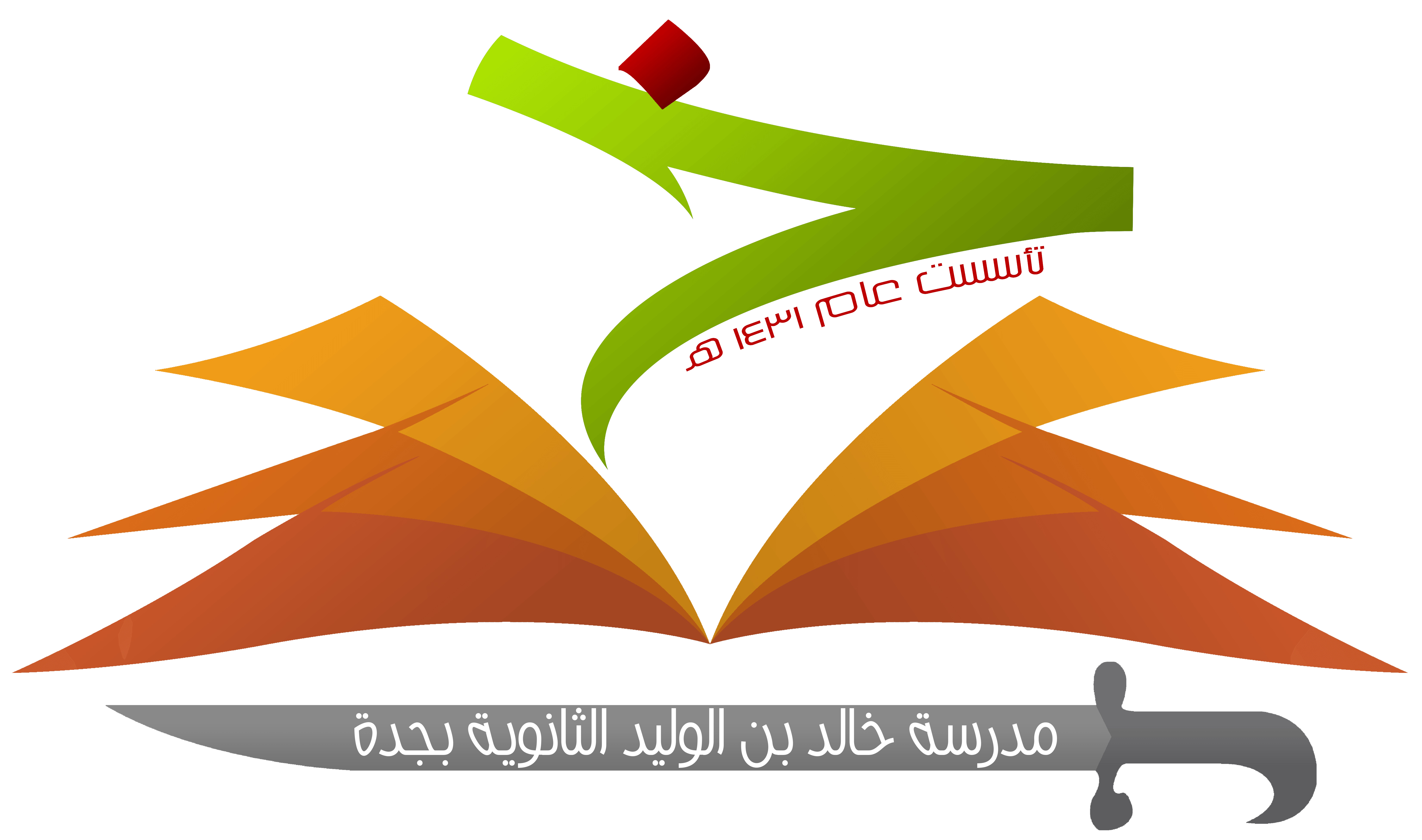 جمع الله بين العبادة والاستعانة، لأنه لا قيام بالعبادة على الوجه الأكمل إلا بمعونة الله.
الأنشطة
نشاط
استخرج من السورة ما يدل على معنى الآيات:
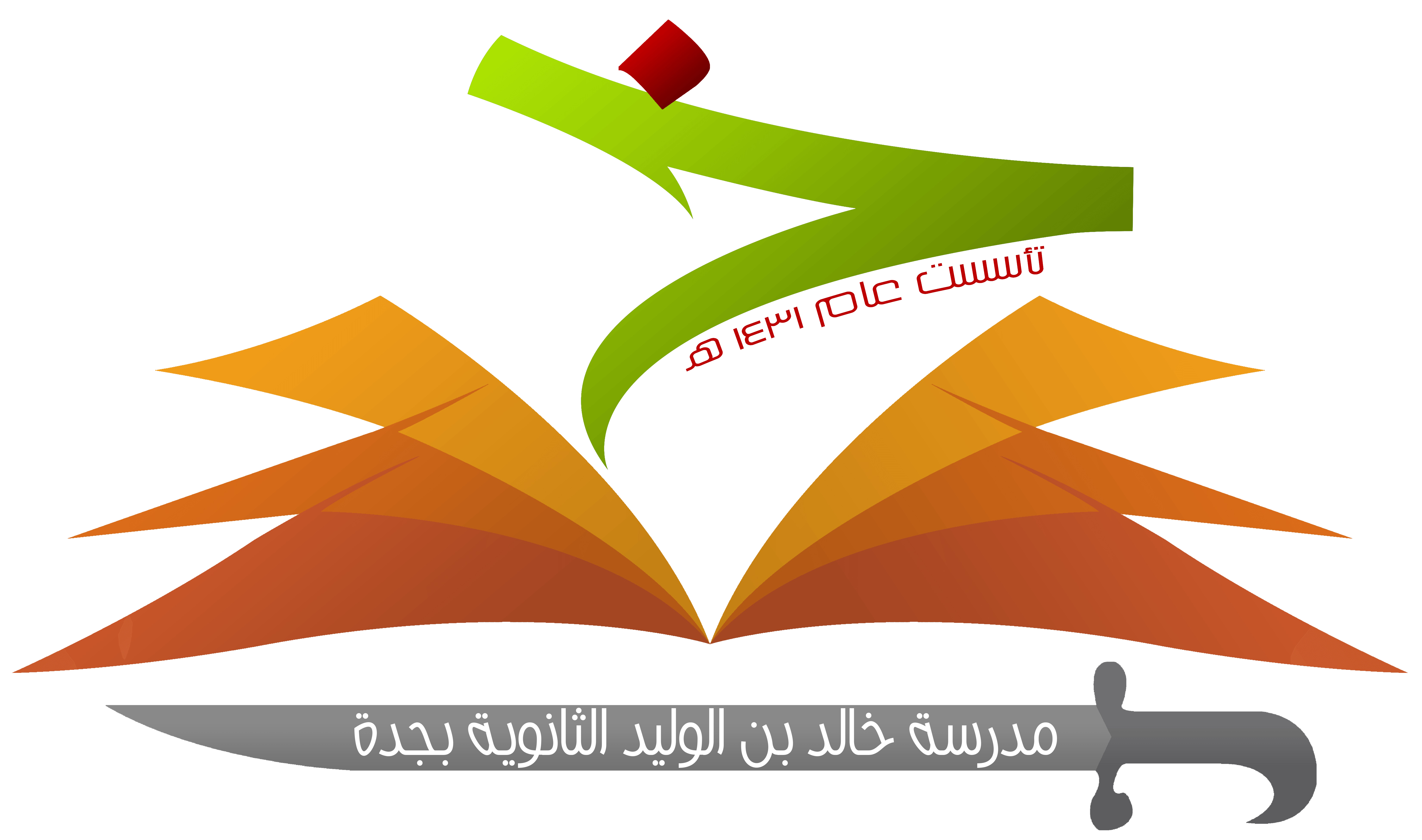 نشاط
أوردت السورة انقسام الناس إلى ثلاثة أقسام، بين ذلك.
1-  الذين أنعم الله عليهم.
2-  المغضوب عليهم.
3-  الضالين.
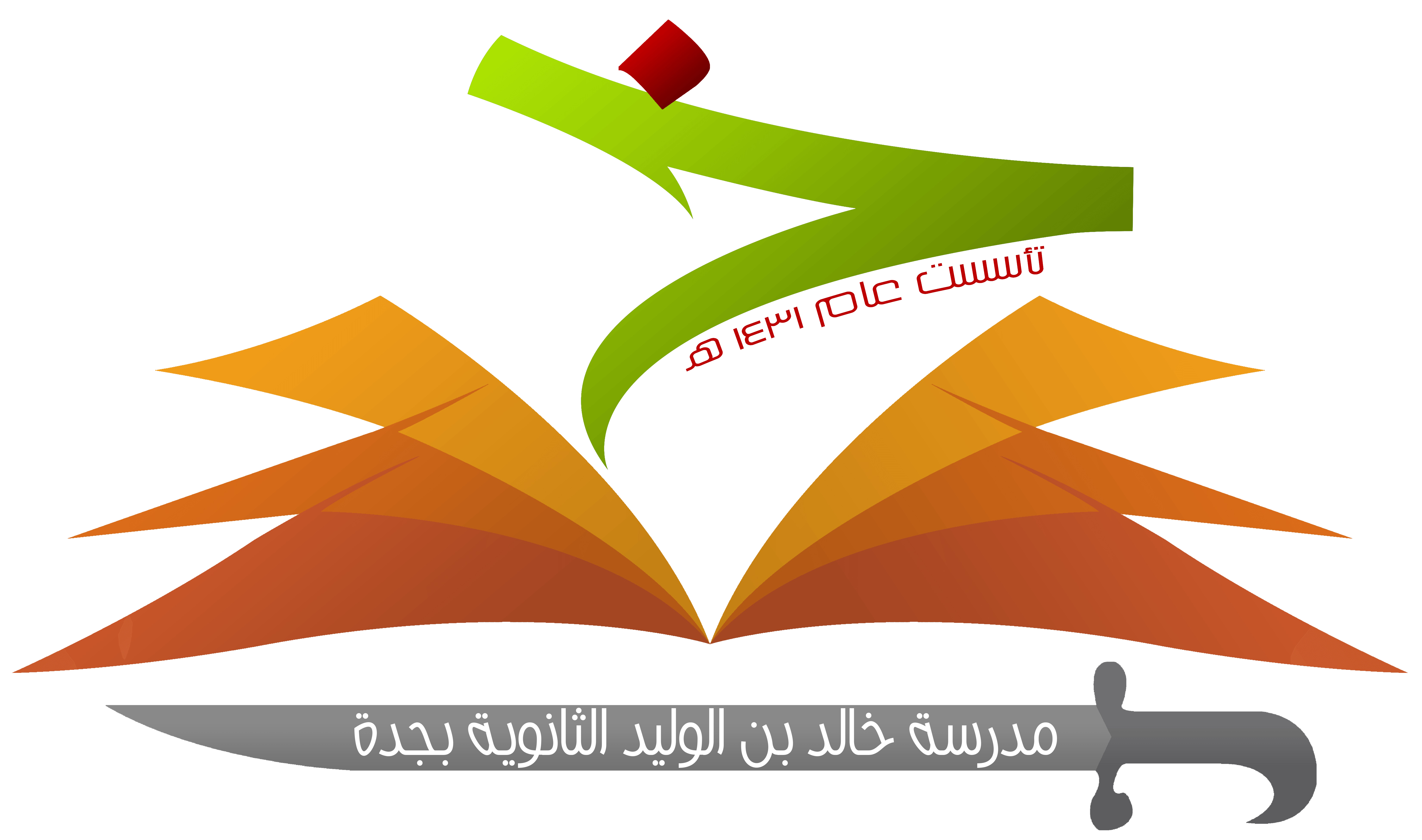 نشاط
جاء في السورة بيان أنواع التوحيد، بين الآية الدالة على كل نوع:
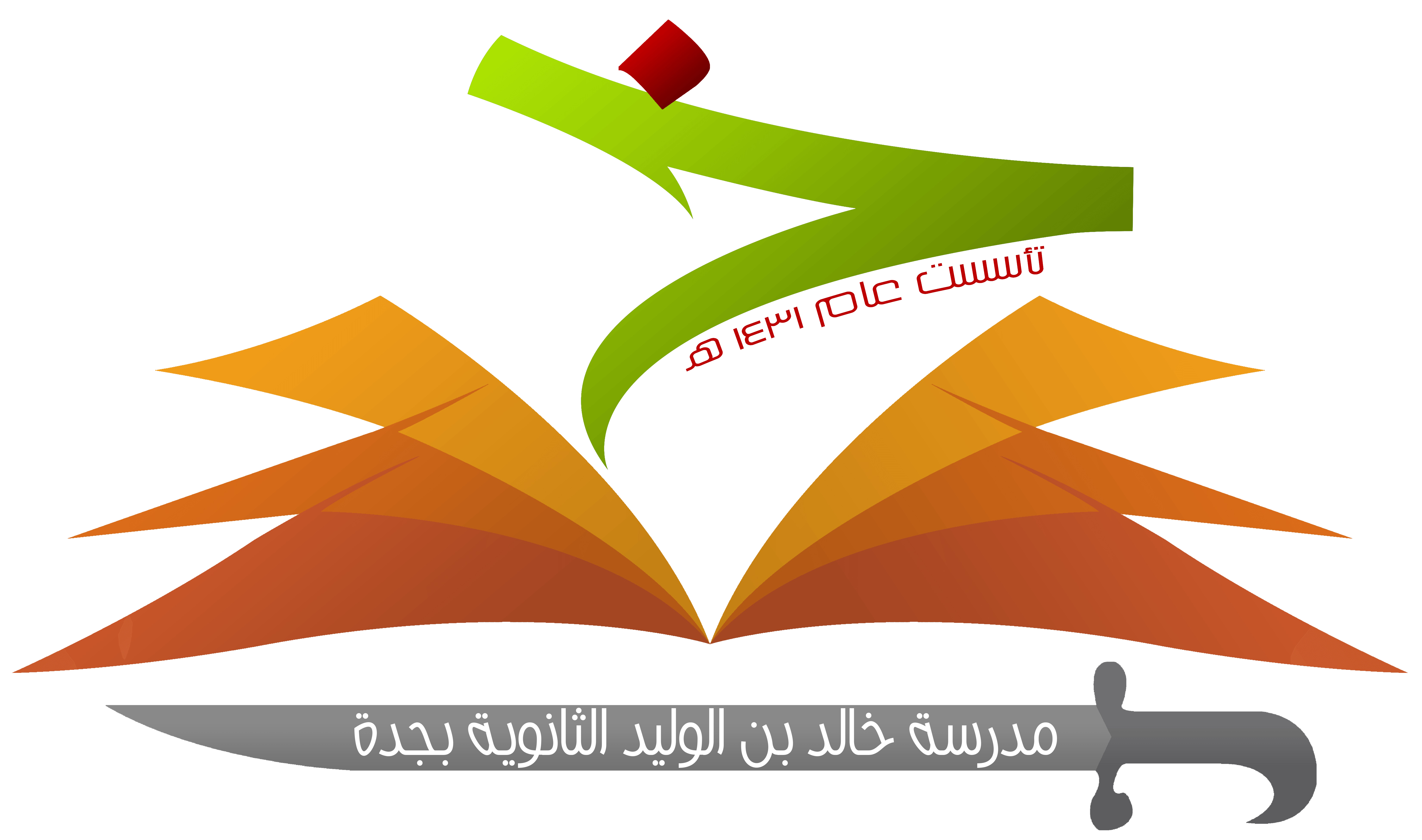 التقويم
س1/ ارجع على سورة غافر من (10-20) واستخرج آية لها صلة بما ورد في السورة.
س3/ اذكر فائدة من قوله تعالى:  (إِيَّاكَ نَعْبُدُ) .
يؤمن بأنها عند الله تعالى وهي اليوم محرفة ومنسوخة ونسخها القرآن الكريم.
قال تعالى: (فَادْعُوا اللَّهَ مُخْلِصِينَ لَهُ الدِّينَ وَلَوْ كَرِهَ الْكَافِرُونَ) . 

قال تعالى: (يَوْمَ هُم بَارِزُونَ لَا يَخْفَىٰ عَلَى اللَّهِ مِنْهُمْ شَيْءٌ ۚ لِّمَنِ الْمُلْكُ الْيَوْمَ ۖ لِلَّهِ الْوَاحِدِ الْقَهَّارِ) .

قال تعالى: (الْيَوْمَ تُجْزَىٰ كُلُّ نَفْسٍ بِمَا كَسَبَتْ ۚ لَا ظُلْمَ الْيَوْمَ ۚ إِنَّ اللَّهَ سَرِيعُ الْحِسَابِ) .
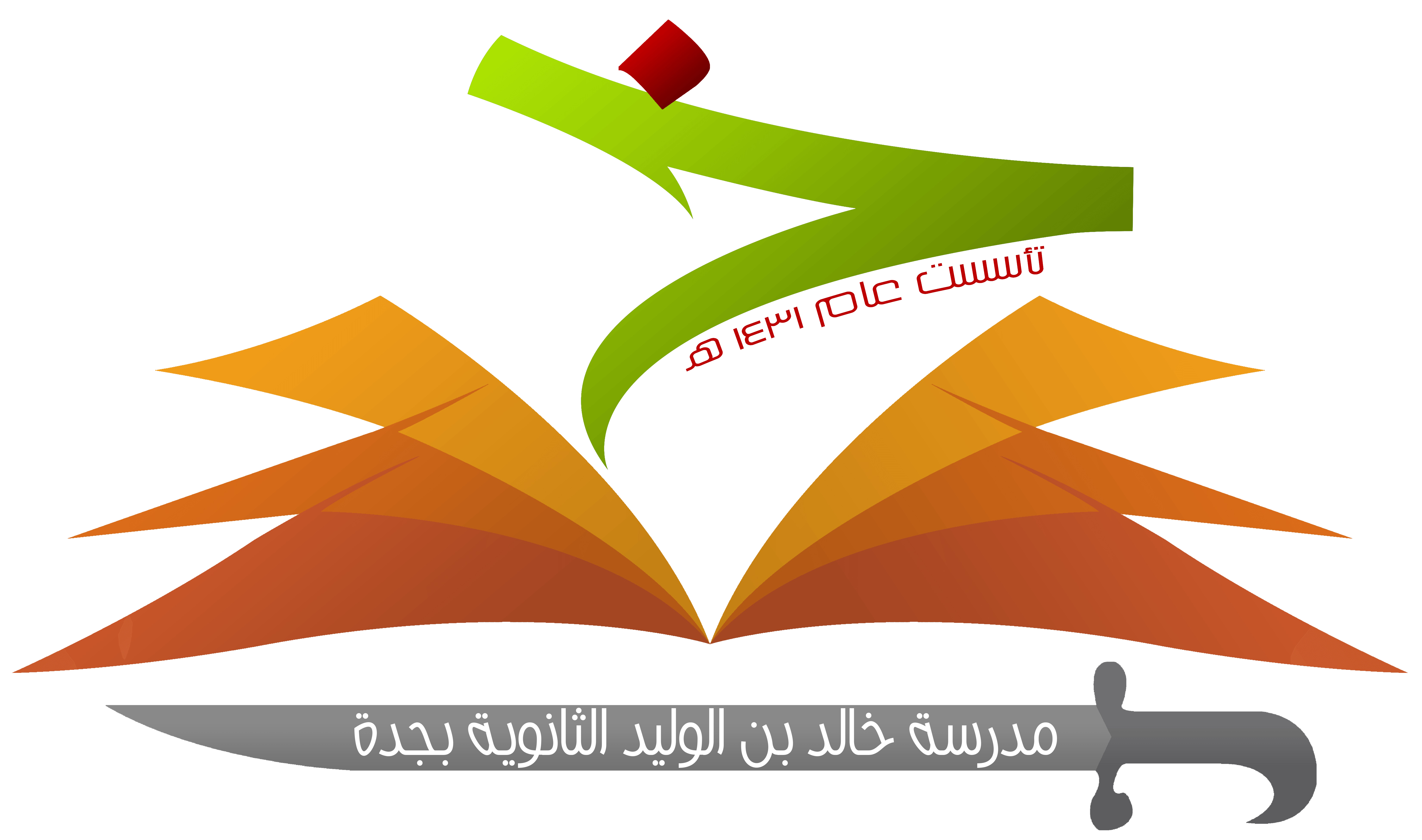 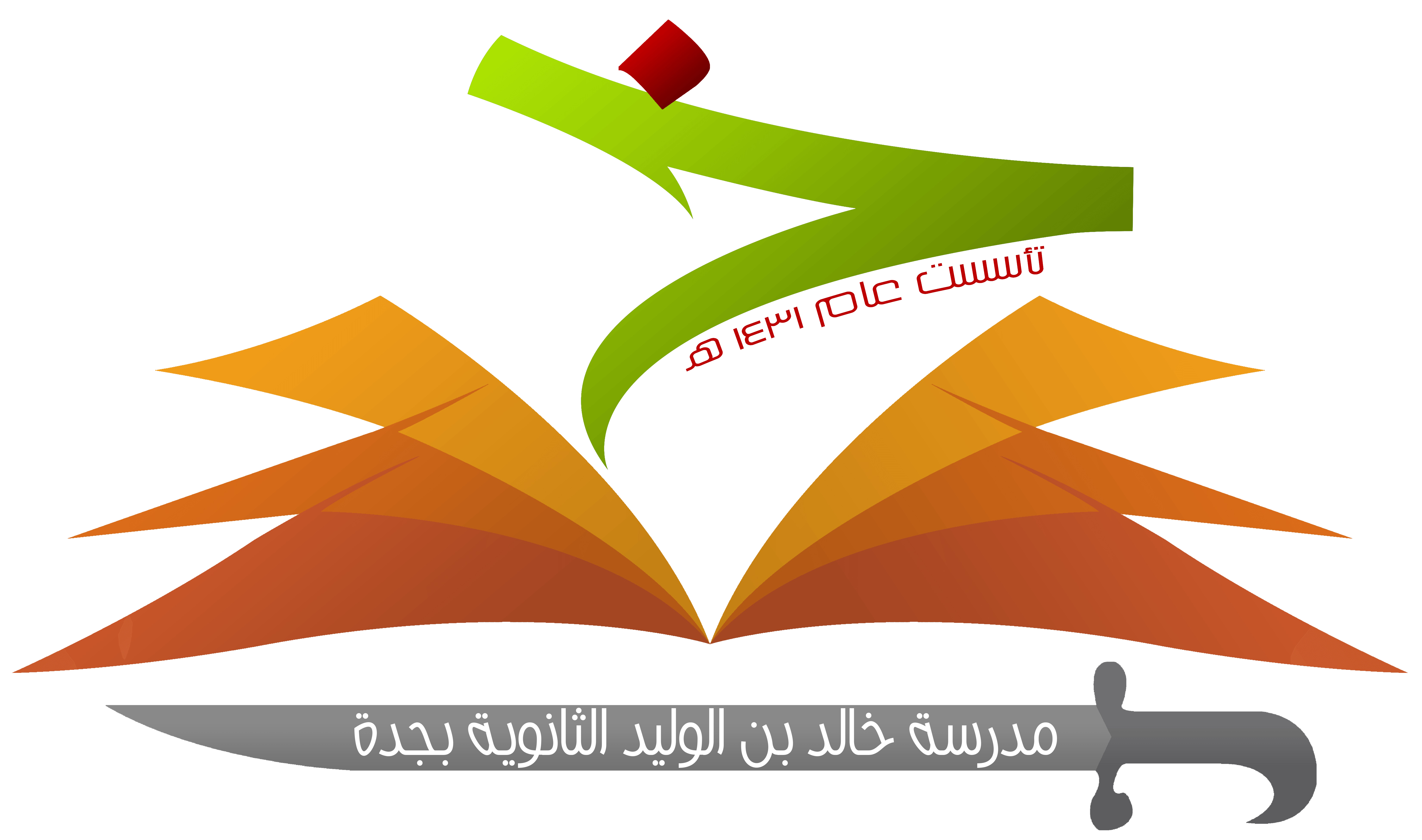 س2/ قال تعالى:  (مَالِكِ يَوْمِ الدِّينِ) ، لم كان تخصيص الملك بيوم الدين؟
لأنه سبحانه أخبر قبل ذلك بأنه رب العالمين.
أسئلة
اسئلة
س 2
س 1
معنى كلمة ( أهدنا ) أي .... ؟
الدين المقبول عند الله تعالى هو دين .... ؟
د
ج
ب
د
ج
ب
أ
أ
دلنا وأرشدنا ووفقنا
جميع ما سبق
جنبنا طريق من غضبت عليهم
نطلب العون منك وحدك
جميع الأديان السماوية
النصرانية
اليهودية
الإسلام
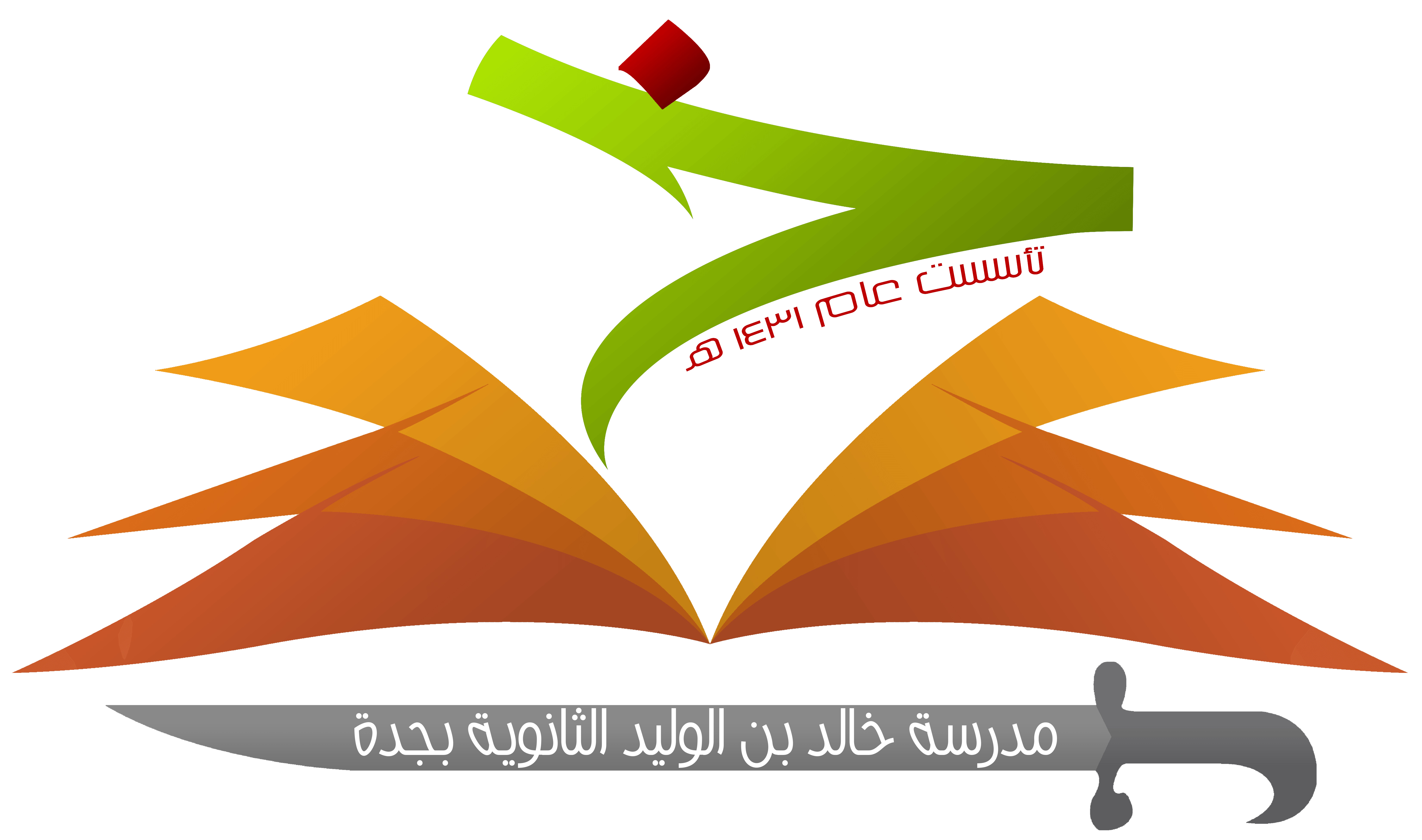 اسئلة
س 4
س 3
معنى ( الحمد لله ) أي أسماء مشتقان من الرحمة على وجه المبالغة ؟
أن كلمة (الرب) تطلق في اللغة على السيد وعلى المربي ؟
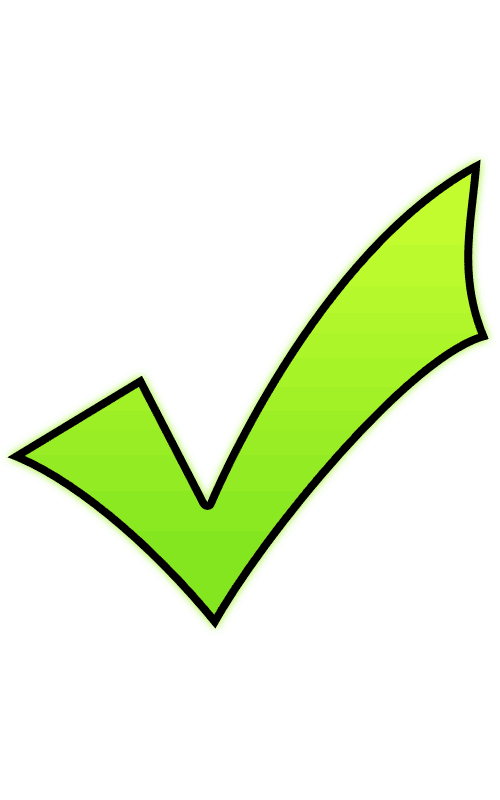 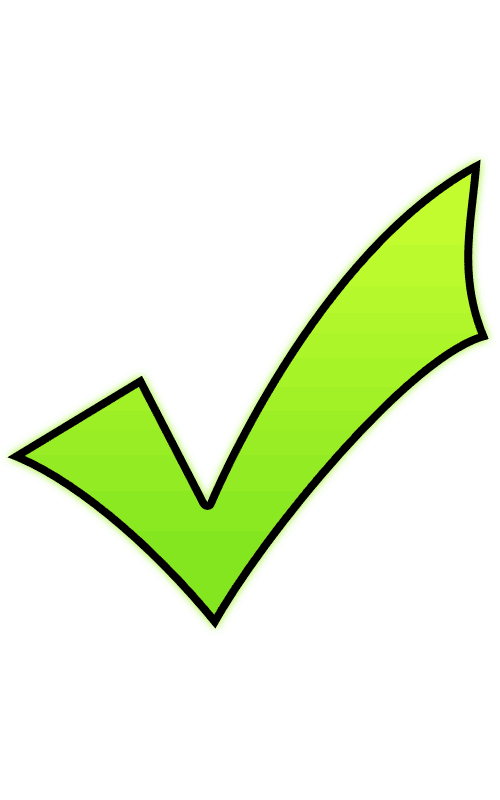 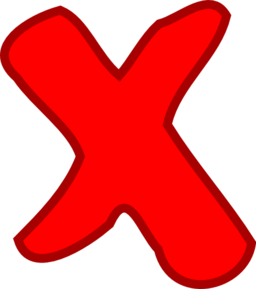 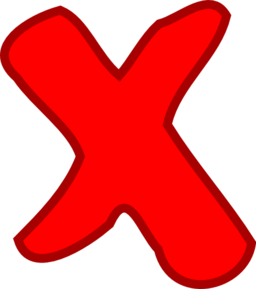 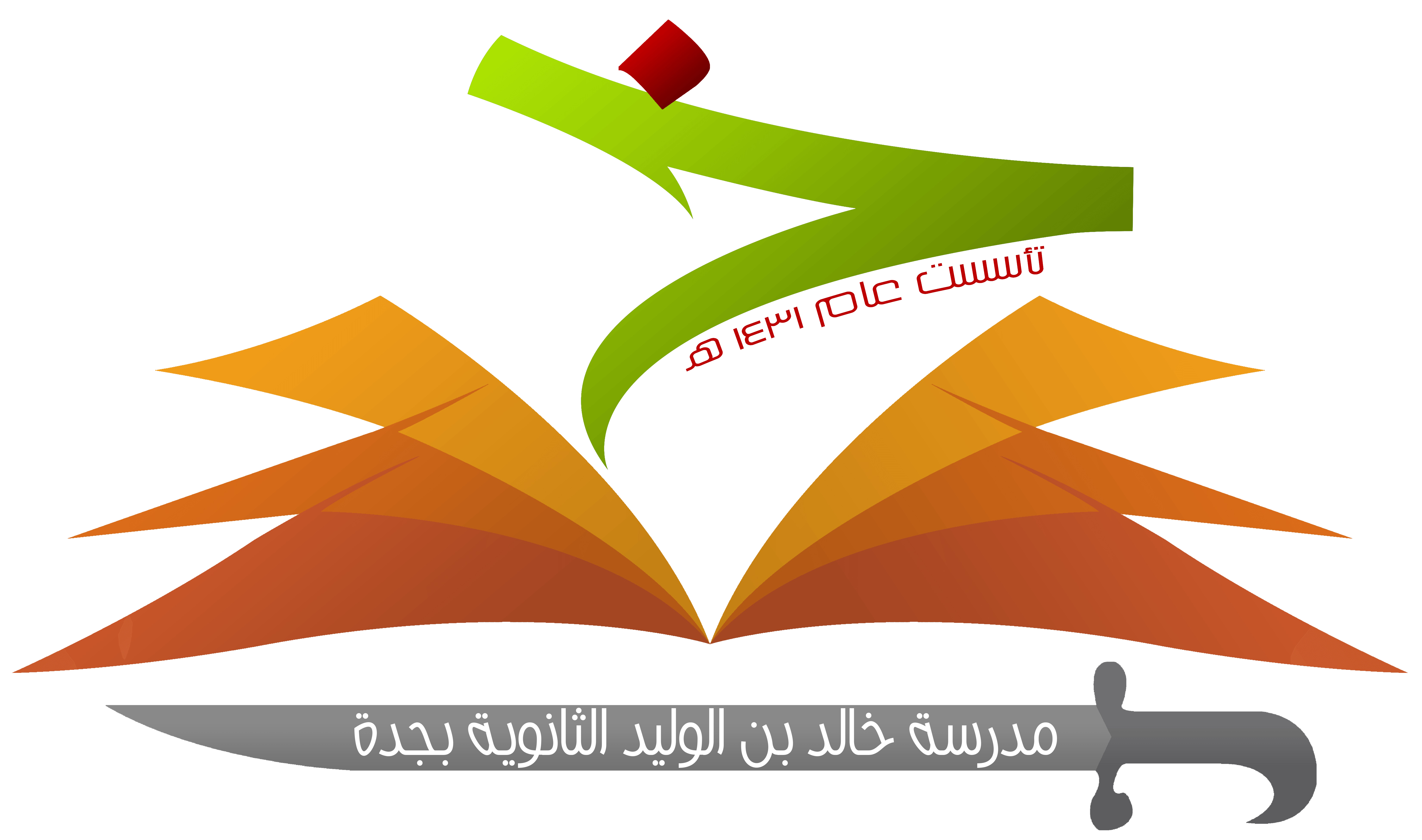 انتهى الدرس
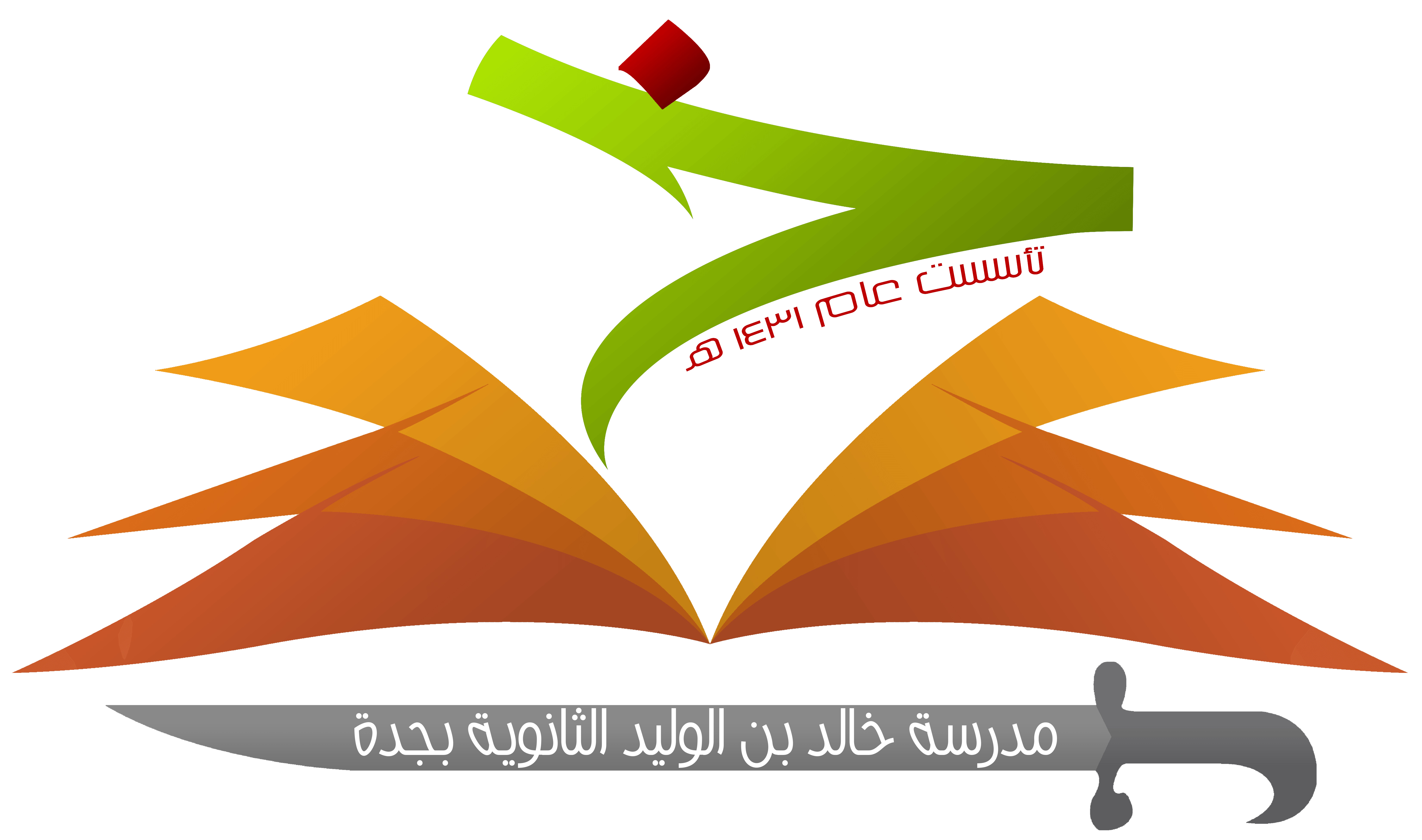 عمل الطلاب: 
    -مازن إياد أبوزيد 
    -محمد علي باخشوين     
    -محمد مراد أبوزيد
معلم المادة: 
  أ. أحمد جمعان الغامدي